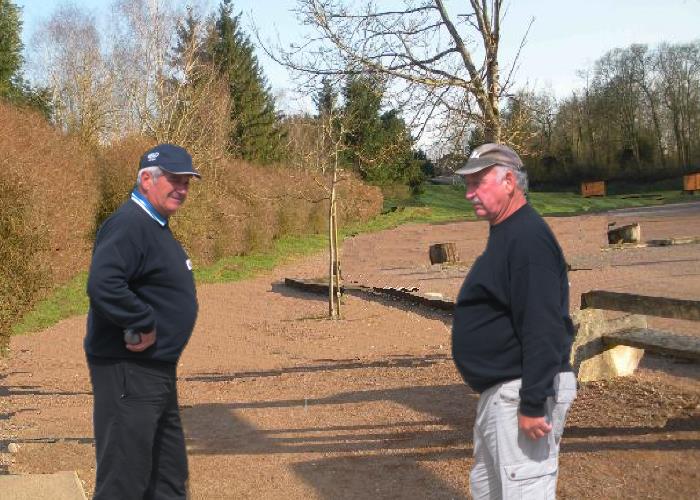 Di donc j’ai des problèmes d’érection
marcel
Mange du pain , beaucoup de pain  le  pain ça contient plein d’amidon , tu vas voir le résultat
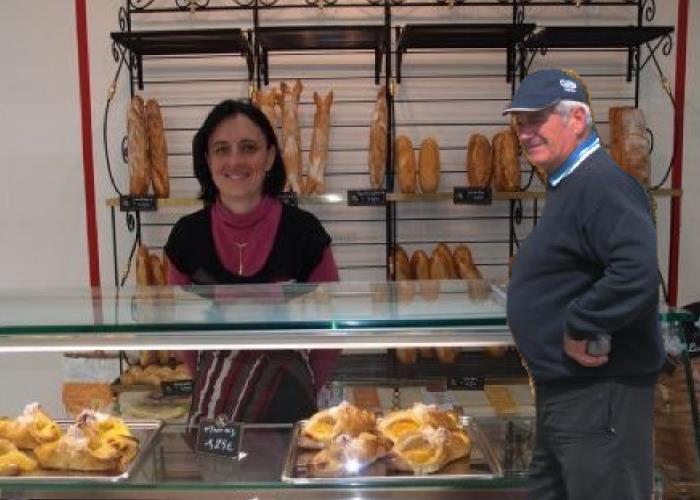 Bonjour, je voudrais 10 baguettes
Vous avez des invités  Mr  marcel
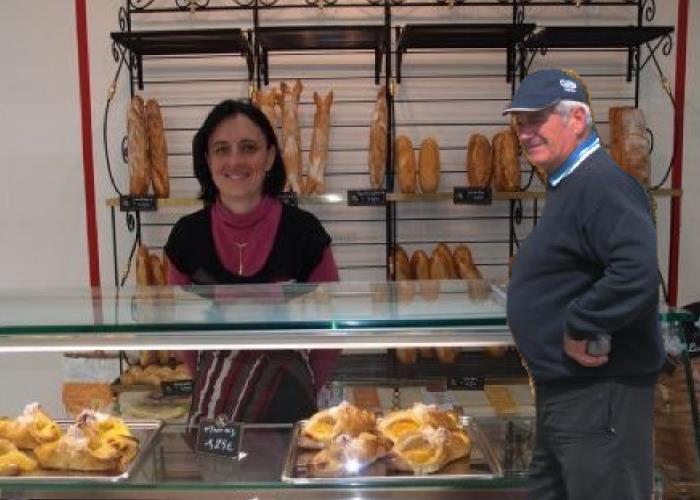 Non c’est que pour moi
Alors je vous préviens , ça va durcir
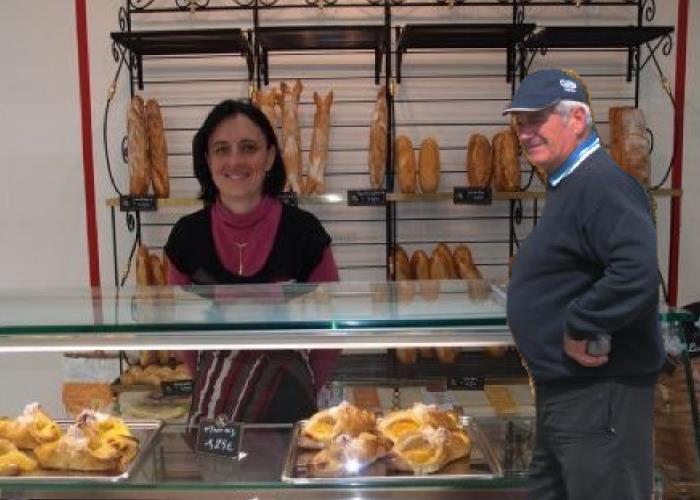 Ah ,ah! Je vois que vous êtes au courant …!